Exemple de lettre
23.10.2023/ PK
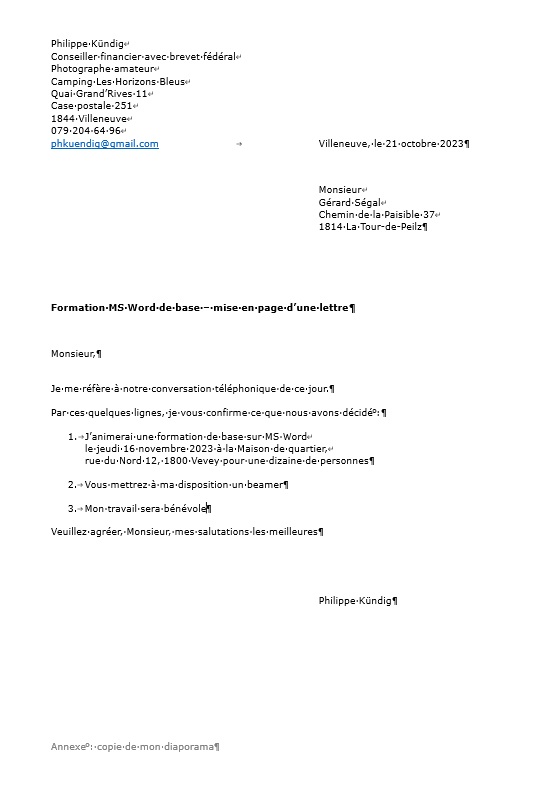 11 paragraphes + pied de page
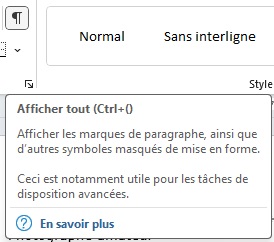 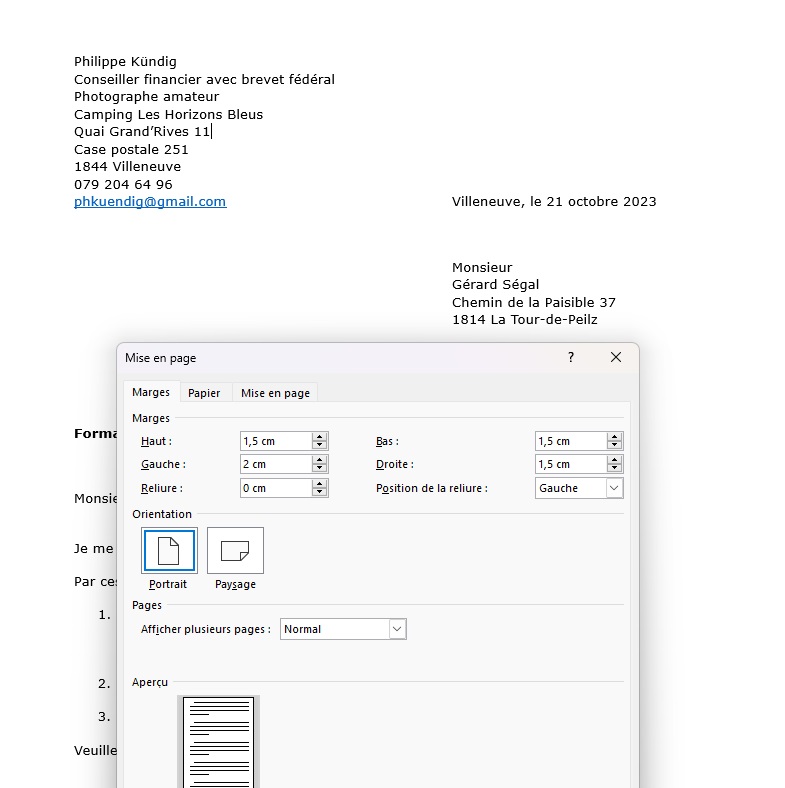 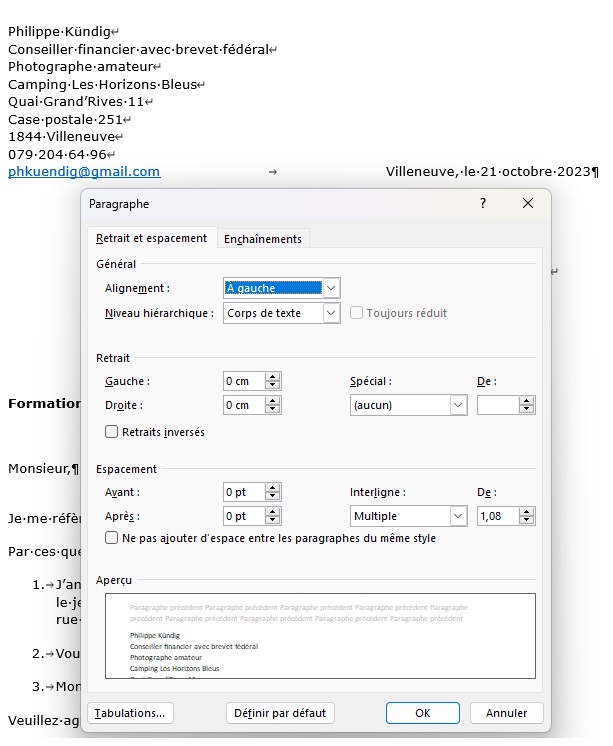 Tabulateur gauche à 10
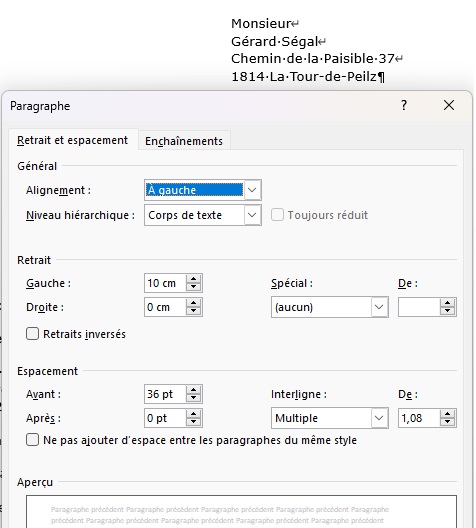 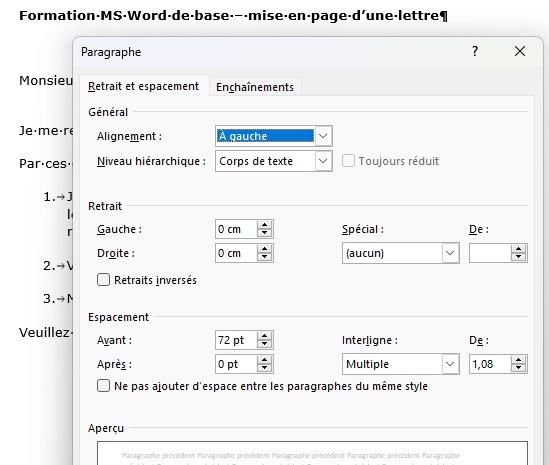 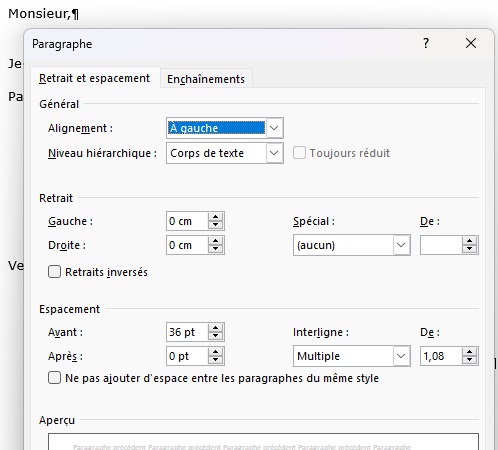 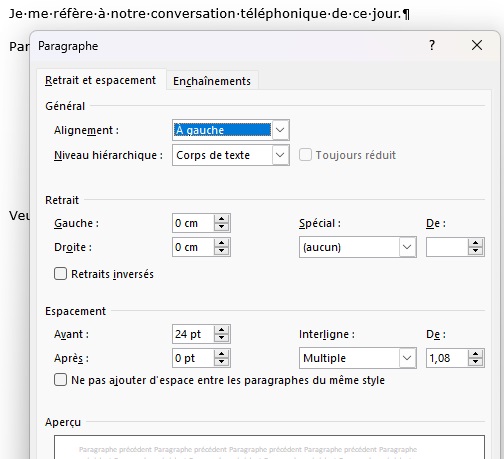 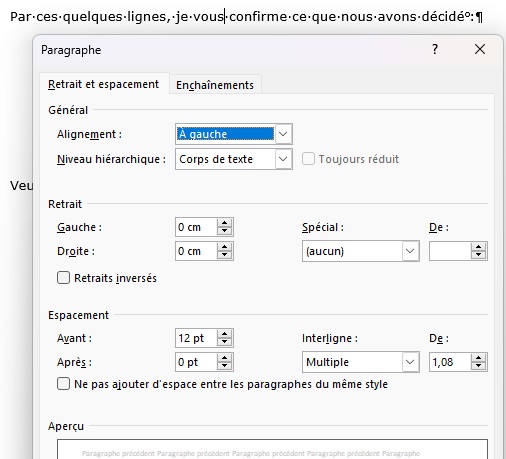 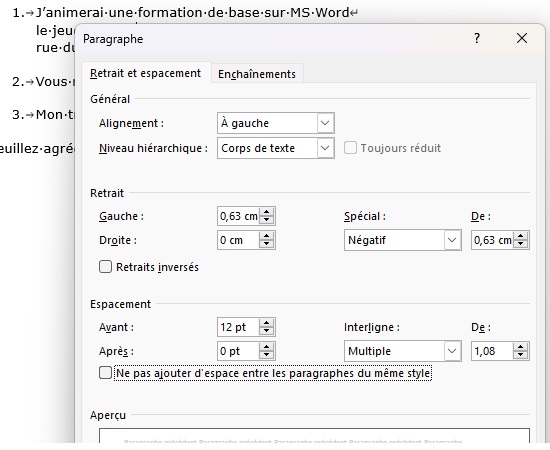 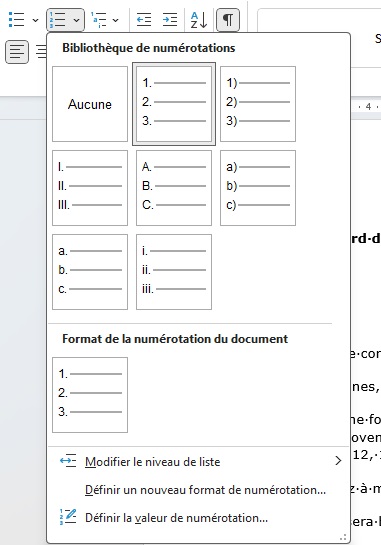 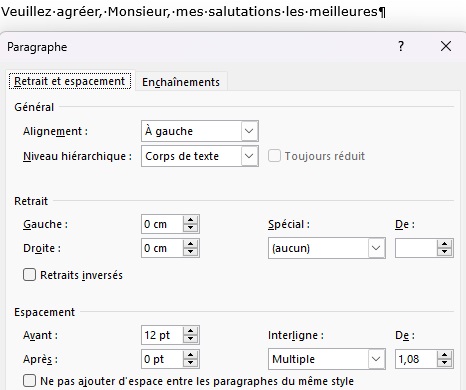 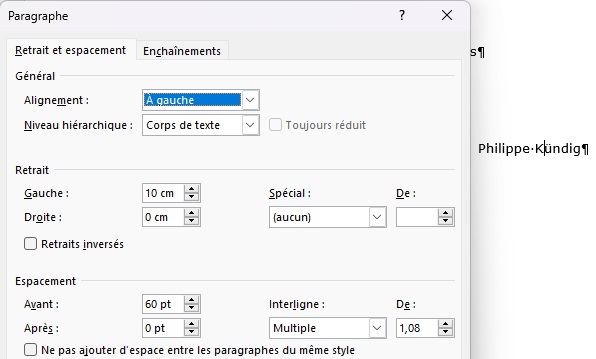 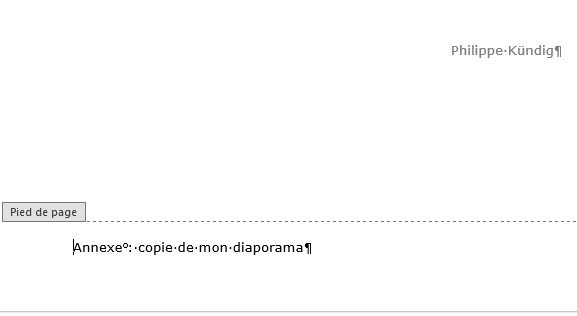 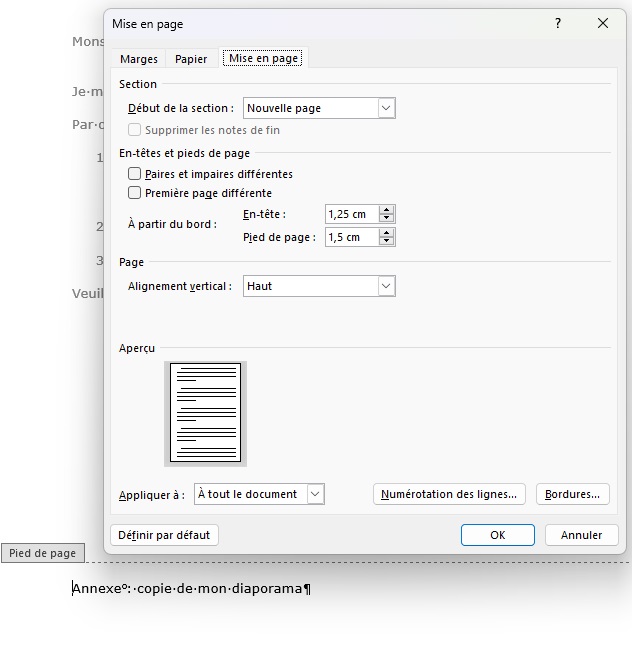